Analyzing Beer with Botanical Adds Using GC-MS-OSteve Gonzalez, MSc Brewing & Distilling, Heriot-Watt University Senior Manager of Brewing & Innovation, Stone Brewing
1
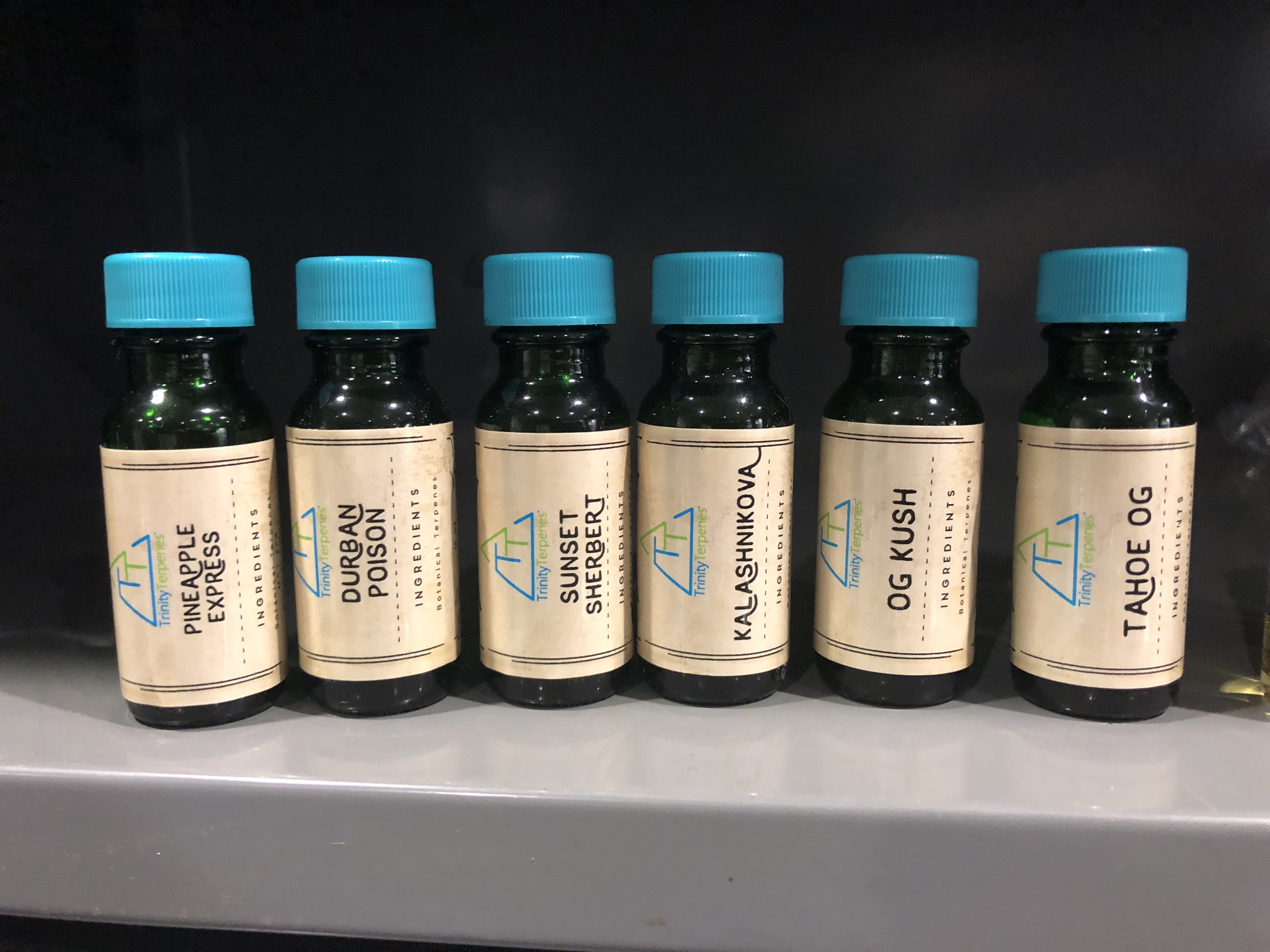 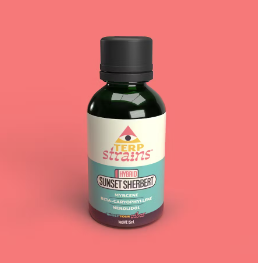 Stage 1: Terpenes from Trinity Terpenes & Analysis by Gerstel
Practical prototyping and analysis approach.
Testing of Samples for Sensory
Terpenes were added to both water & beer at an add rate of 1 ml/liter.
Preliminary evaluation by a small group of tasters.
Winnowed down to 6 samples.
Final evaluation revealed 2 clear standouts that were exceptionally fruity and dank tasting.
OG Kush
Sunset Sherbert
These final two samples were replicated in Stone IPA & sent with Control beer to Gerstel for analysis.
3
Olfactory Results: Control versus OG Kush
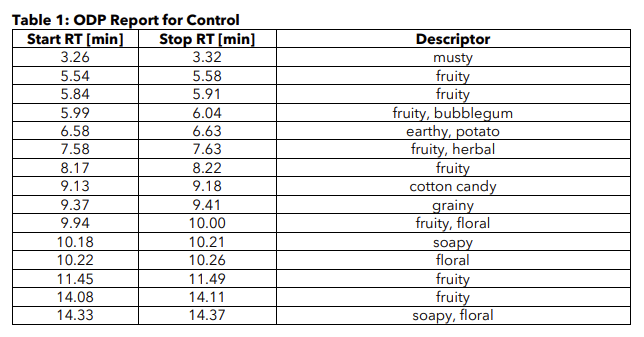 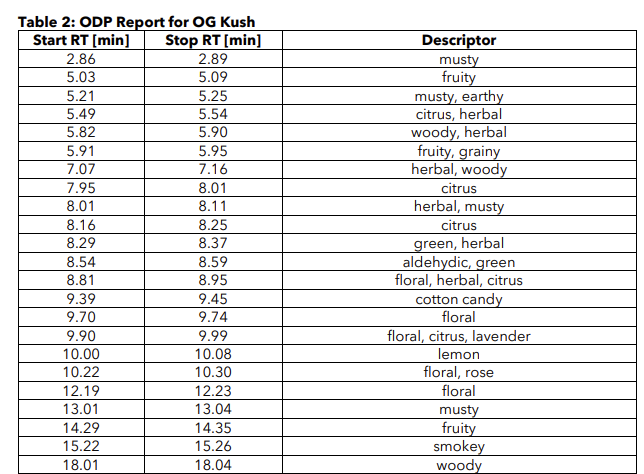 Additional Attributes
Possible Negative Additional Attributes
4
Olfactory Results: Control versus Sunset Sherbert
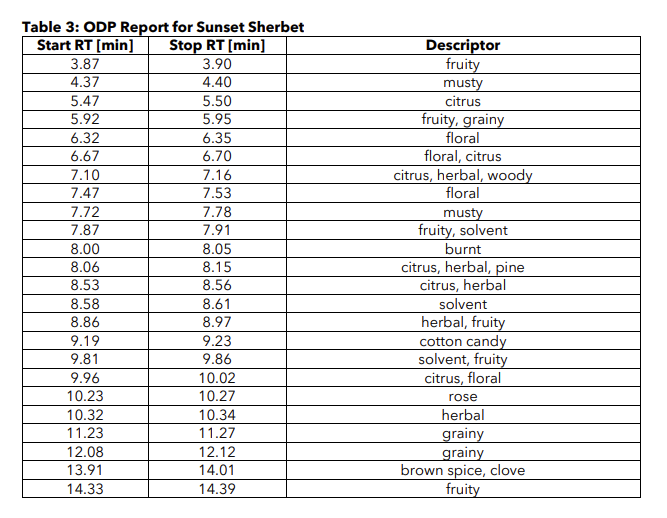 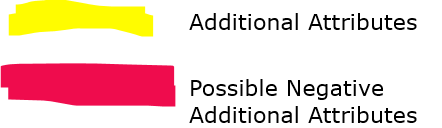 5
Peak Absorbance Results: Control
Compound with maximum absorbance was Ethanol
Multiple esters detected.
Hop derived compounds detected.
6
Peak Absorbance Results: OG Kush
High absorbance for compounds such as Caryophyllene, Linalool, & Humulene that are also associated with hops.
High content of other compounds such as Limonene associated with other botanicals.
7
Peak Absorbance Results: Sunset Sherbert
Similar results to OG Kush with notable differences such as absence of Linalool peak.
8
Scale-Up for Commercial Launch with Sunset Sherbert!
Small scale pilot brew for our local San Diego Market.
Sensory results were mostly favorable; this is a niche market!
9
Sunset Sherbert Special Creation Sensory Results: 9 Point Scale in Draught Lab
10
Conclusions for Stage 1
Terpenes produced high quantities of compounds considered positive and favorable to many styles of hoppy beers such as IPA.
Some compounds can be perceived as negative.
A mix of favorable & unfavorable compounds, detected in high concentrations correlated with sensory findings, and a wide swing of rankings and comments.
This is a likely a niche style that some customers will love, as validated by GC-MS-O & Sensory analysis in tandem!
11
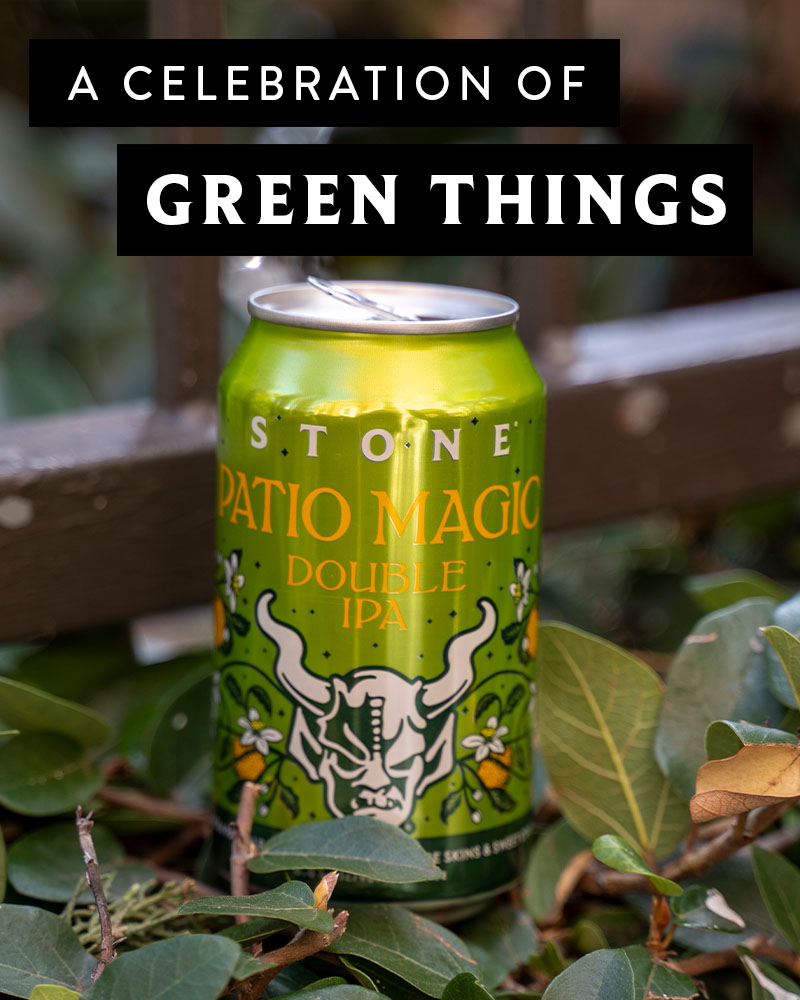 Stage 2: Analyzing Beers Brewed with & without Phantasm at San Diego State University
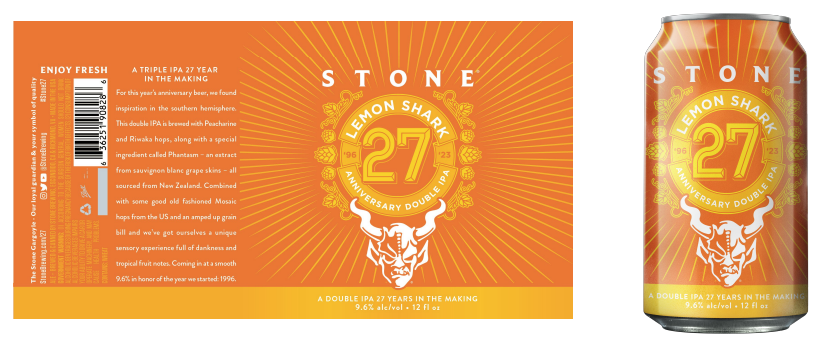 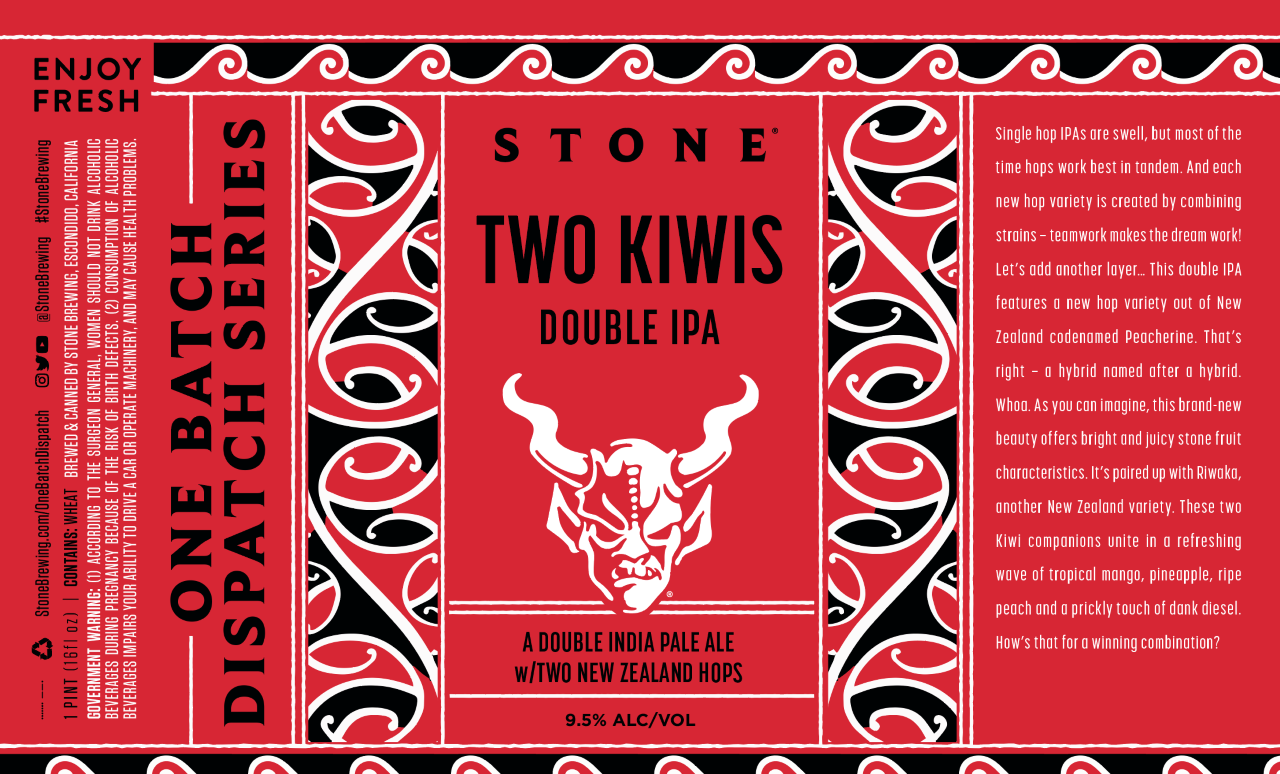 Practical comparison between beers with and without Phantasm.
Analyzing Beers with Dr. Jing Zhao & Dr. Ali Reza, SDSU Food Science Lab
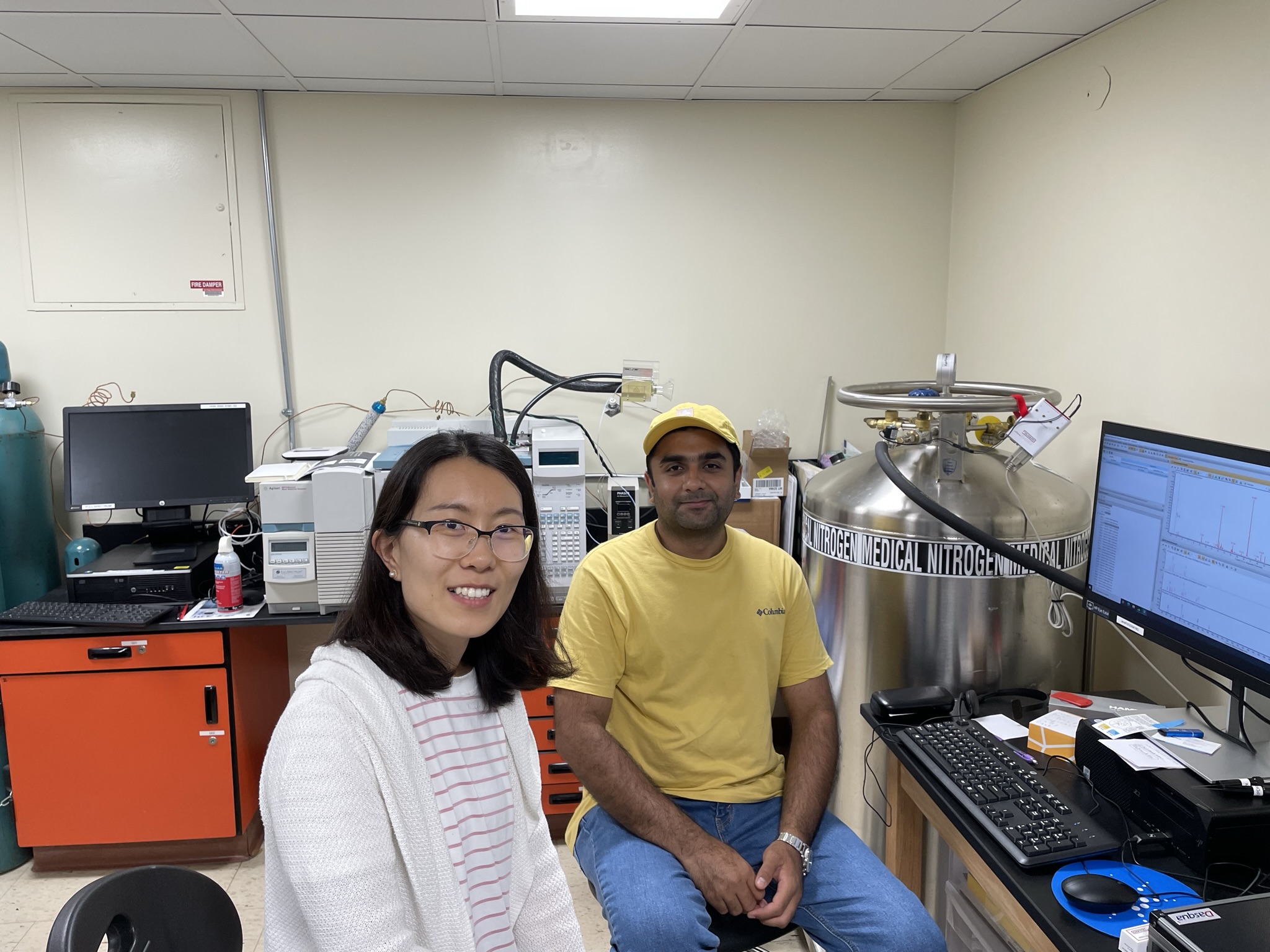 13
The Beers Analyzed
Stone Lemon Shark Double IPA
Brewed with Peacharine & Riwaka Hops (about 50% less than Two Kiwis)
Brewed with Phantasm
Stone Patio Magic Double IPA
Brewed with US & South African Aroma Varieties
Brewed with Phantasm
Brewed with orange peel
Stone Two Kiwis Double IPA
Brewed with Peacharine & Riwaka Hops
Not brewed with Phantasm
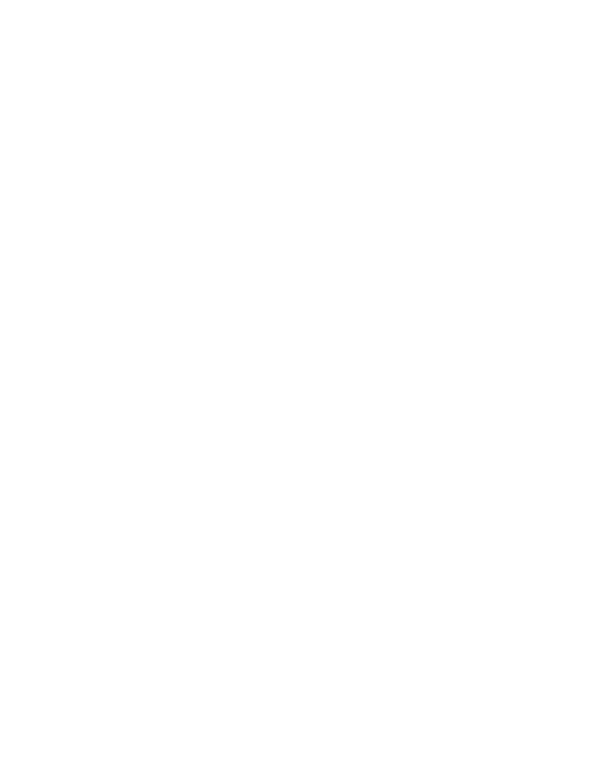 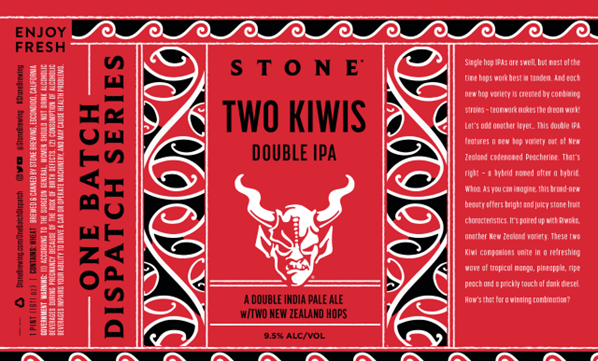 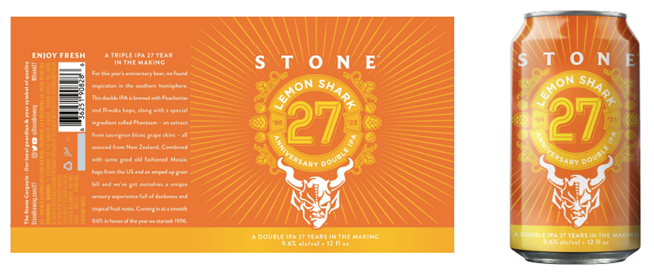 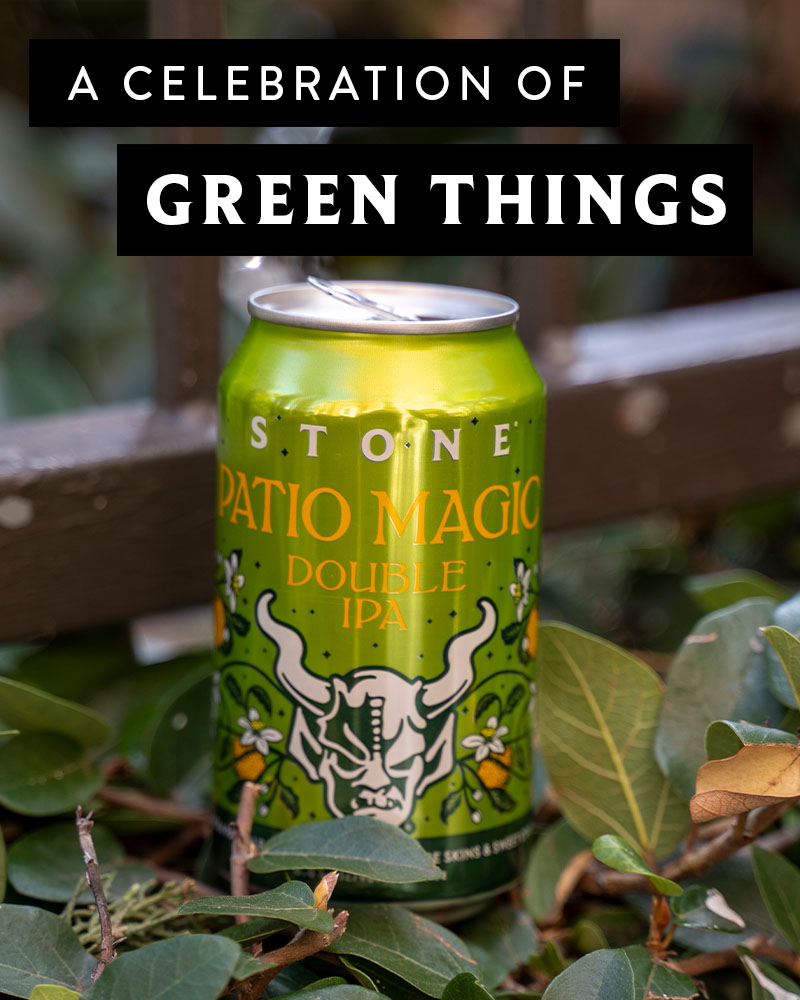 14
Base Analytical for These Three Beers
15
Lemon Shark
Two Kiwis
Olfactory Results for 2nd Stage: Two Kiwis & Lemon Shark (no data for Patio Magic)
16
Lemon Shark Results, page 1!
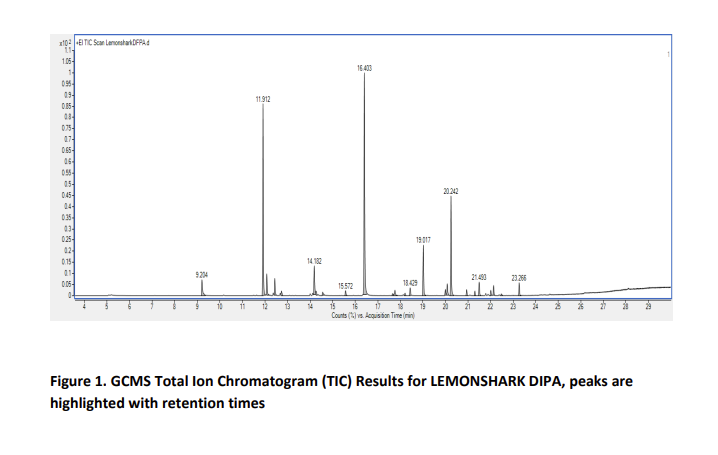 17
Lemon Shark Results, Page 2, 23 Compounds Detected
18
Two Kiwis Results, Page 1
19
Two Kiwis Results, Page 2, 21 Compounds Detected
20
Patio Magic Results, Page 1
21
Patio Magic Results, Page 2, 28 Compounds Detected
22
Compiled Results
23
Sensory Data for the Beers: Lemon Shark
Even with low outlier high average score!
24
Sensory Data for Beers: Two Kiwis
Similar Aroma Compound Distribution to Lemon Shark
Slightly lower average than Lemon Shark.
25
Sensory Data for Beers: Patio Magic
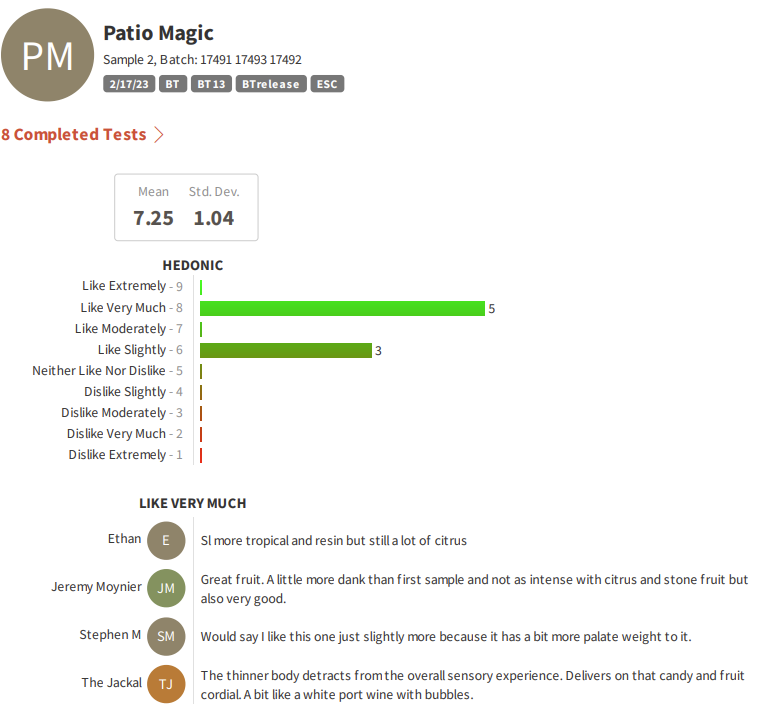 26
Sensory Data for Beers: Patio Magic Continued
27
Conclusions, Phase 2
Lemon Shark was significantly higher than Two Kiwis in fruity compounds using the GC-MS-O data.
Strangely Lemon Shark also had much higher beta-Myrcene, even though this beer had fewer hops.
Could be an addition of Mosaic that was not in Two Kiwis?
Sulfur compounds were not analyzed as that is a different method, NZ hops are known for high sulfur compound content.
Preference extremely high for both beers using our trained panel, comments were radically different!
Less but more complex olfactory descriptors for Lemon Shark than Two Kiwis, could be higher intensity and linger?
28
Phase 3: Using Dr. Zhao’s Lab & Sensory Analysis to Analyze Sponsored Hop Candidates
In 2023 Stone is looking for a new sponsored hop variety, in partnership with the Hop Breeding Company (HBC).
We evaluated lots of HBC samples and settled on 4 favorites.
Of these 4 we selected enough material to produce 6-barrel pilot brews.
Varieties were selected from the 3 digit HBC codes, however at the request of HBC will be represented here as HBC A, HBC B, HBC C, and HBC D.
Recipe was our standard 7.7% abv target Hop Engineer West Coast IPA.
We have used this recipe with some slight evolution for 9 years in single hop evaluations; we have found it effective as a hop evaluation research tool.
29
Phase 3: Using Dr. Zhao’s Lab & Sensory Analysis to Analyze Sponsored Hop Candidates, Continued
Enough beer was produced that some was saved for lab analysis and some was sold in our taprooms as is standard practice with these beers.
Between 55 and 62 compounds were detected using GC-MS-O for each hop variety prototype.
Not all of these compounds were compounds with known sensory properties.
For our purposes here, not all compounds will be reported in the comparative analysis section of this presentation.
30
HBC A Pilot Brew GC-MS-O Results
31
HBC A Results Continued
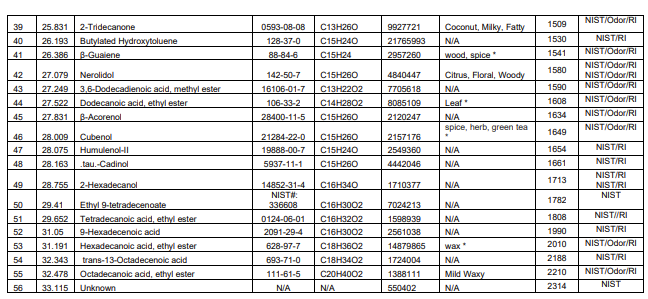 32
HBC B Pilot Brew GC-MS-O Results
33
HBC B Pilot Brew GC-MS-O Results Continued
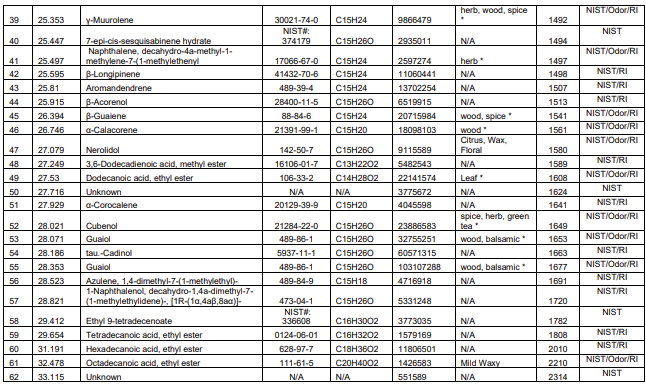 34
HBC C Pilot Brew GC-MS-O Results
35
HBC C Pilot Brew GC-MS-O Results Continued
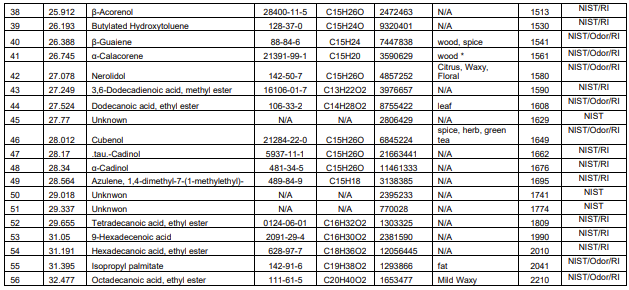 36
HBC D Pilot Brew GC-MS-O Results
37
HBC D Pilot Brew GC-MS-O Results Continued
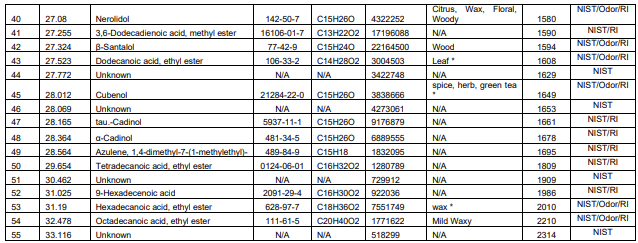 38
Sensory Results HBC A, Positive Results
39
Sensory Results HBC B, Middling Results
40
Sensory Results HBC C, Better Results, High Score
41
Sensory Results HBC D, Poor Results
42
Comparative GC-MS Data for HBC Hops
43
HBC Hop Comparison Conclusions
Least preferred HBC D had lowest overall peak intensity.
Most preferred HBC A & HBC C did not have highest overall peak intensity for positive fruity & floral hop compounds, but were lower than HBC B.
HBC A was much lower in peak area for Octanoic Acid, than HBC B, and Octanoic Acid was not detected at all in HBC C.
Octanoic Acid is a vegetal compound, it’s absence in HBC C may account for our preference for that variety.
Overall the process was exhaustive, once we determined which hops were our favorites and brewed, there seemed to be a correlation with balanced intensity of peak areas for preference.
There seems to be an inverse correlation between peak intensity for Octanoic Acid & preference.
44
Overall Conclusions
GC-MS and GC-MS-O in tandem with traditional sensory can be a powerful predictive tool.
We are still figuring out how to use this tool!
If we can determine what our reaction criteria are utilizing GC-MS and GC-MS-O using key analytical markers, we could possible innovate more rapidly.
Botanical analysis analyzed by GC-MS-O and sensory analysis shows these as innovative ingredients that create distinctly different beers.
45
Acknowledgements
Team Stone, for the support, including my Innovation Team Cecil Menasco, Fritzi Lara Lino, Laura Ulrich, the Escondido Lab Goats & the Richmond Nerd Herd, especially Stephen Moser for the unbiased sensory data, and really everybody in Production
Dr. Jing Zhao & Dr. Ali Amari of SDSU 
Dr. Wayne Green & Dr. Amanda Green of Trinity Terpenes
Jos Ruffel of Phantasm
Jason Perrault and the entire Hop Breeding Company Team, you guys crush it!
46
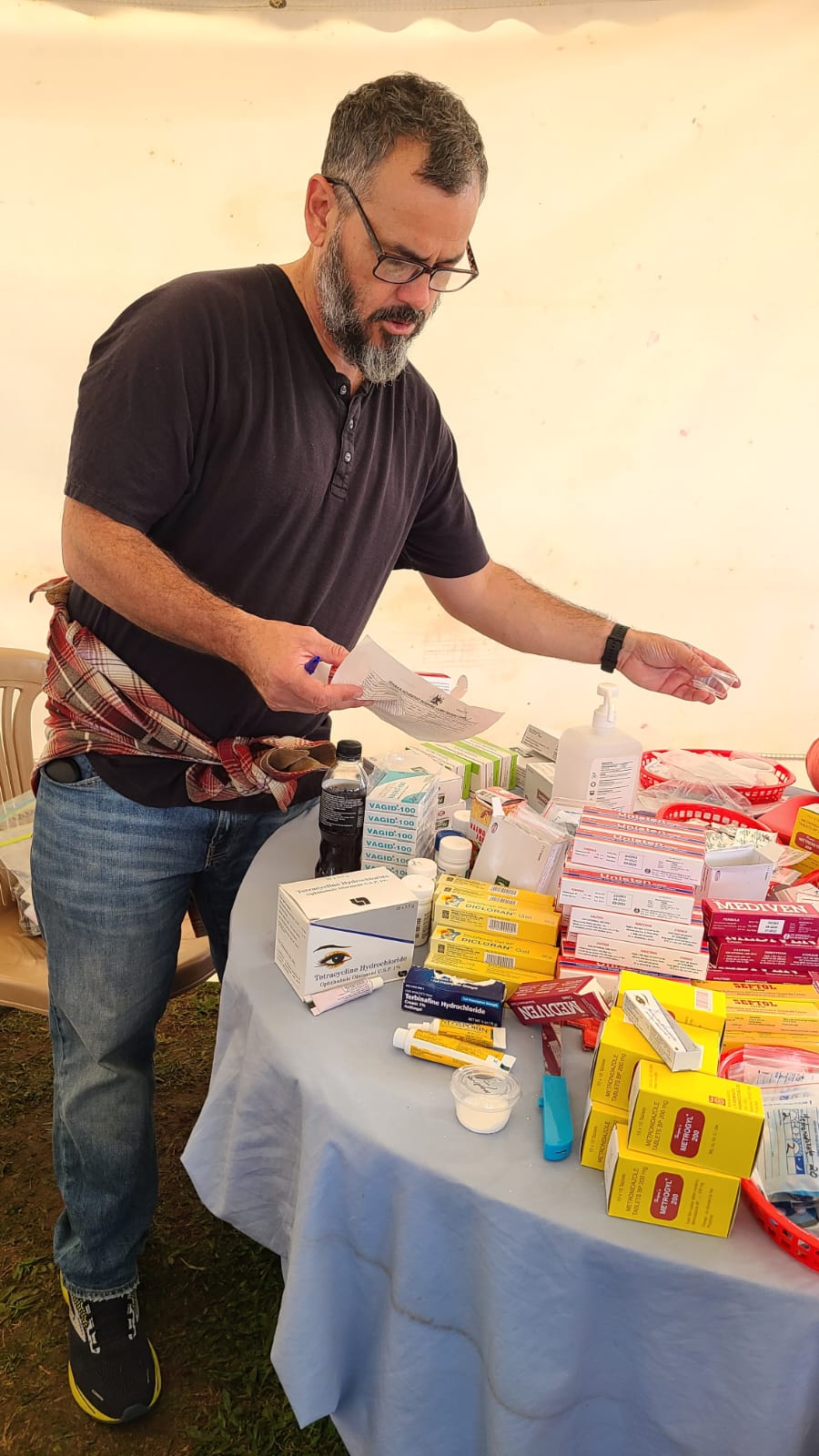 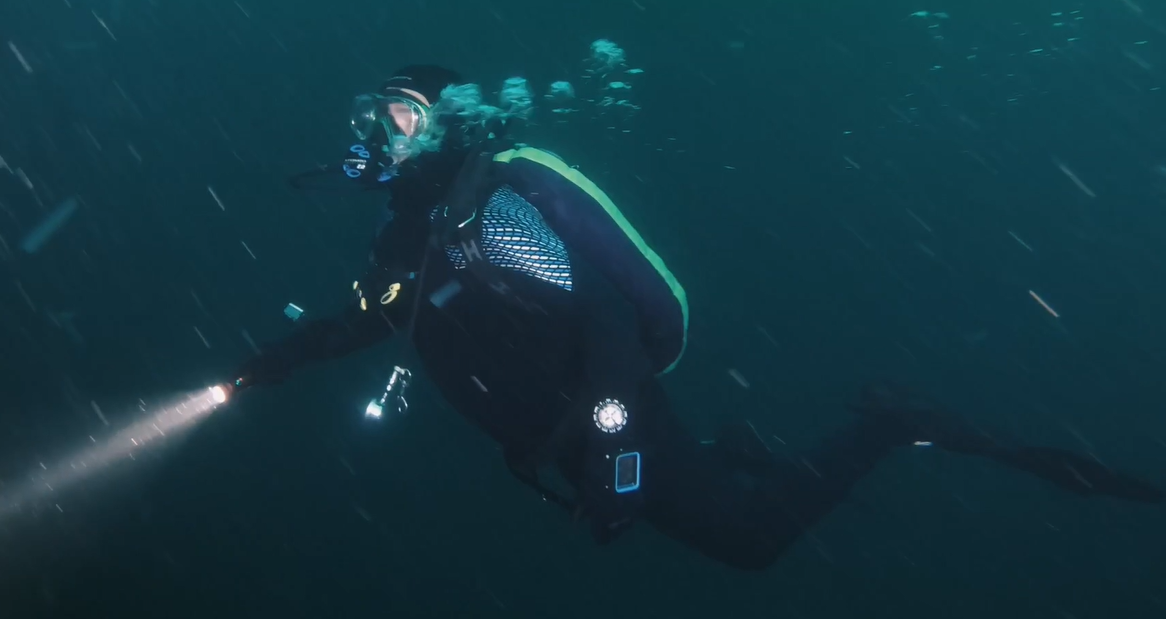 Further Inquiries
Steve.Gonzalez@sapporo-stonebrewing.com
Inspiration can come from so many sources!
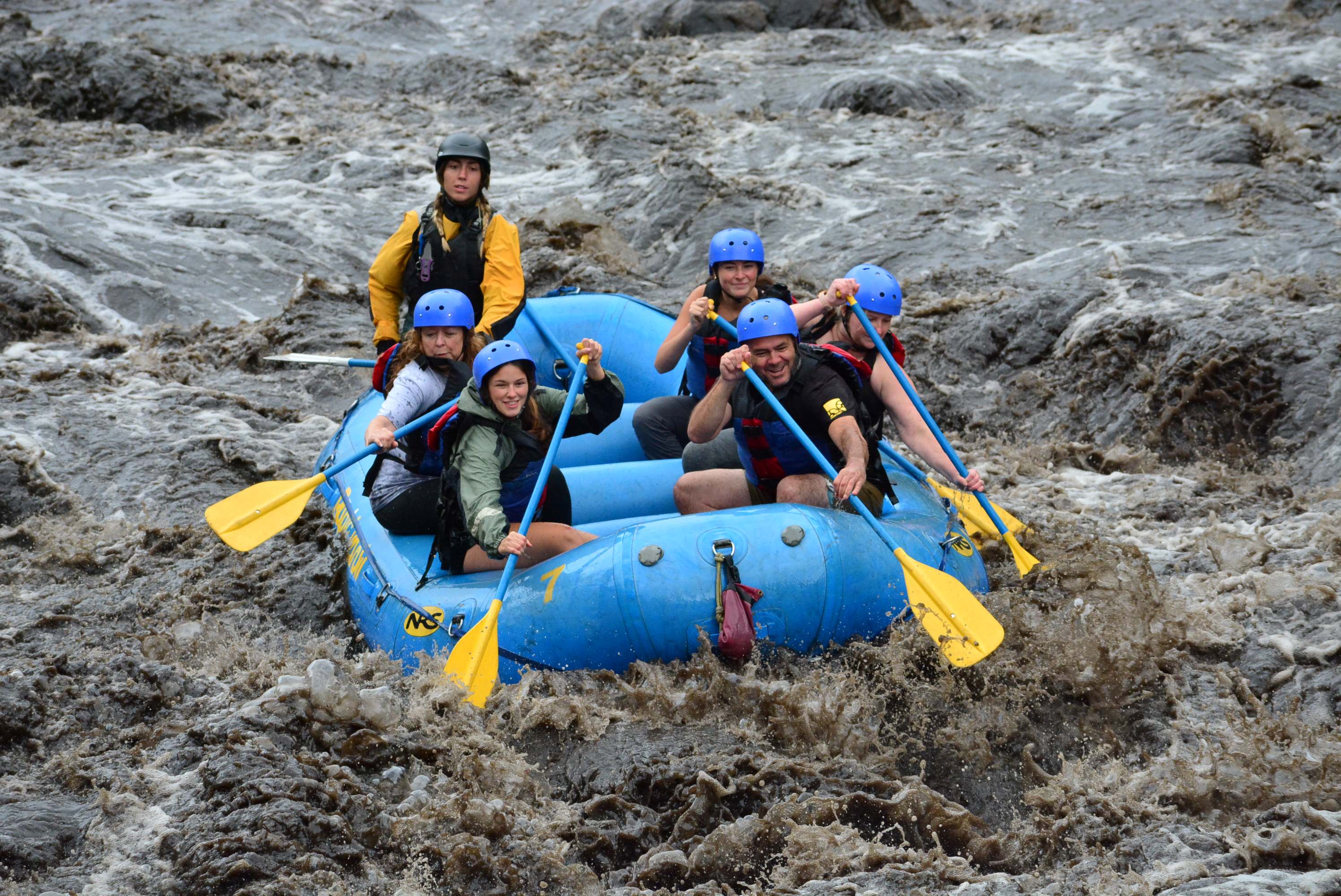 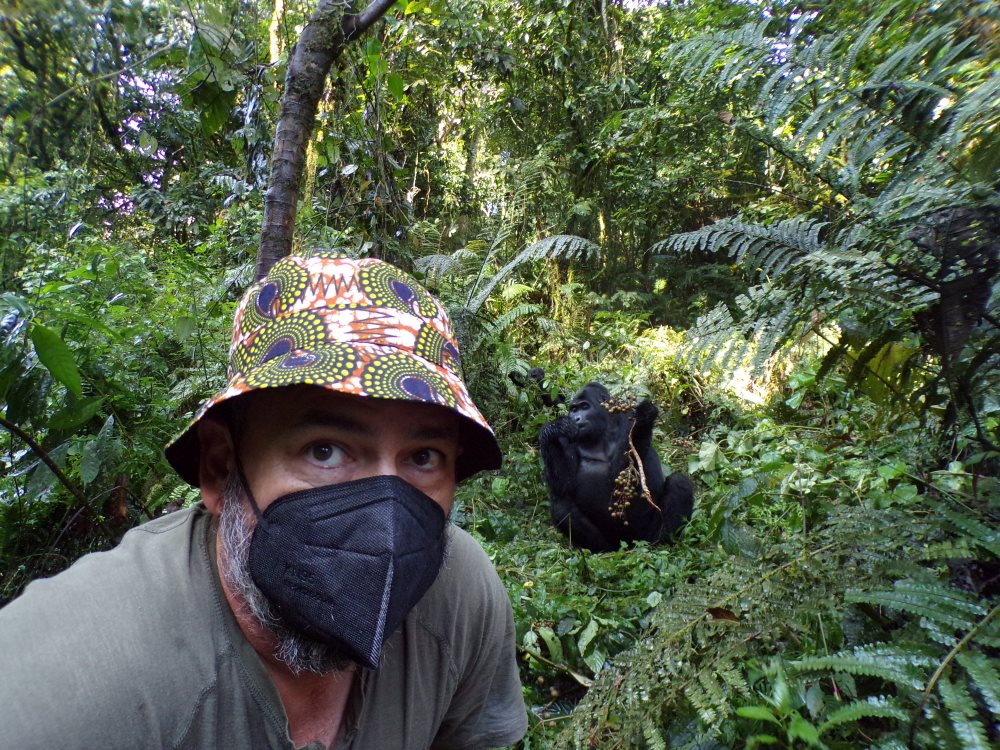 47
REQUIRED
Q
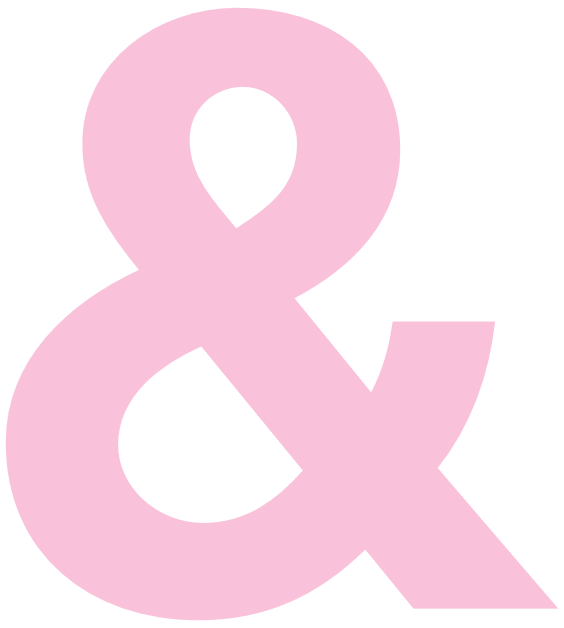 A
48
[Speaker Notes: SAY:
It’s time to answer some of the questions you’ve been asking from the Q&A panel.  

DO:
Make sure to use their name and show appreciation for the comment.]